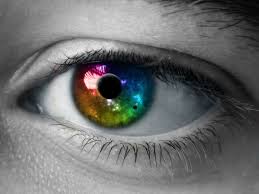 Příklad I. shoda struktury
Máme údaje o barvě očí u třech ročníku. Rozhodněte, zda se na hladině významnosti 0,05 liší procentuální zastoupení jednotlivých barev očí v těchto ročnících.
vizualizace procentualni zastoupeni:
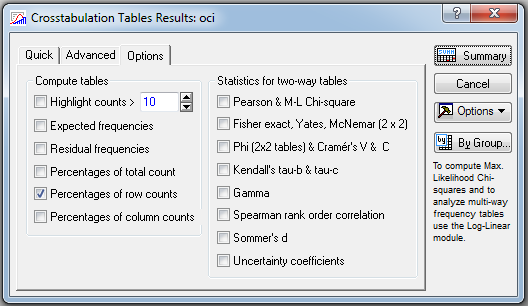 Příklad II. shoda struktury
Zjistěte, zda se liší intenzita kouření s rozdílným postavením ve firmě…
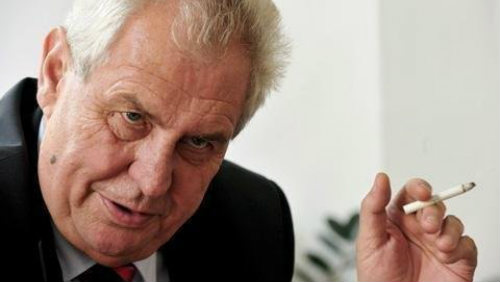 McNemarův test – test symetrie
obdoba párového testu – pouze čtyřpolní tabulky
Testová statistika pro čtyřpolní tabulku:




Zaměřuje se pouze na pozorování, u kterých jsme při opakovaném měření zaznamenali rozdílné výsledky – za platnosti H0 by jejich četnosti (označeny b a c) měly být stejné.

Testová statistika pro obecnou čtvercovou kontingenční tabulku:
Příklad I.
Liší se tlak před podáním a po podání léku?
po
před
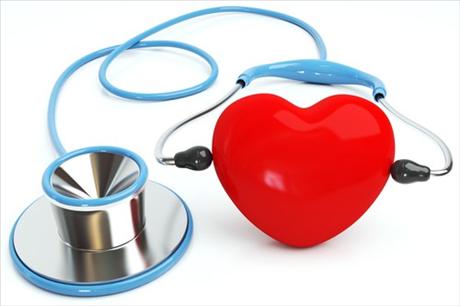 Výpočet ve STATISTICE
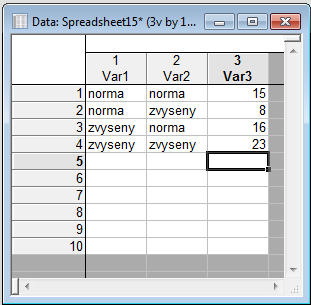 stejně jako obyčejný chí test,
pouze v možnostech zašktneme McNemara
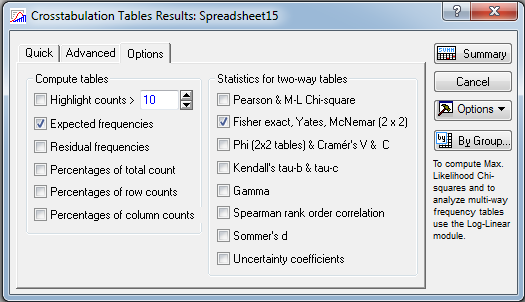 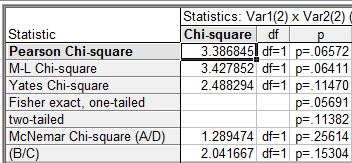 STATISTICA používá korekci pro nespojitost, proto trochu jiný výsledek …
Příklad II.
Máme zjistit, zda požití alkoholu ovlivňuje schopnost řidičů projet nějakou trasu.
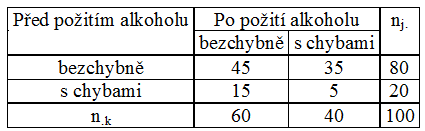 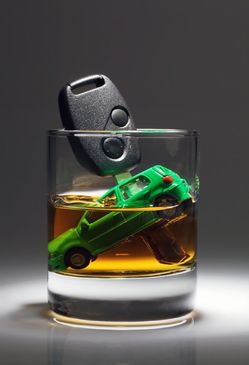 Příklad III.
Zjišťování přítomnosti onemocnění před a po provedení léčby
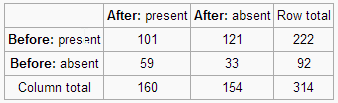 Disease
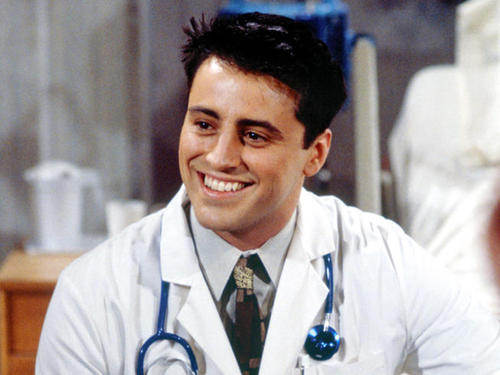 Malý počet
Pokud čtyřpolní tabulka – Fisherův exaktní test

Jinak pokusit se kategorie smysluplně poslučovat
Fisherův exaktní test
Určen pro čtyřpolní tabulky, je vhodný i pro tabulky s malými četnostmi – pro ty, které nesplňují předpoklad Pearsonova chí-kvadrát testu.
Založen na výpočtu „přesné“ p-hodnoty (pravděpodobnosti, s jakou bychom dostali stejný nebo ještě extrémnější výsledek při zachování součtu řádků i sloupců v tabulce).
Příklad: Chceme ověřit vztah dvou typů nežádoucích účinků, které jsou sumarizovány následující tabulkou:
Postup: Všechny varianty tabulky při zachování součtu řádků a sloupců:
NÚ II
ano
ne
ano
NÚ I
ne
Pravděpodobnosti výskytu jednotlivých tabulek:
0,007
0,093
0,326
0,392
0,163
0,019
Oboustranná p-hodnota (sečtení pravděpodobností stejných nebo menších než je pravděpodobnost pozorované varianty):
p = 0,326 + 0,093 + 0,007 + 0,163 + 0,019 = 0,608
Příklad I. – Fisherův exaktní test
V náhodném výběru 50 obézních dětí byla zjišťována obezita rodičů. X – obezita matky, Y-obezita otce. Na hladině významnosti 0,05 ověřte, zda lze zamítnout hypotézu o nezávislosti veličin X a Y.
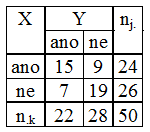 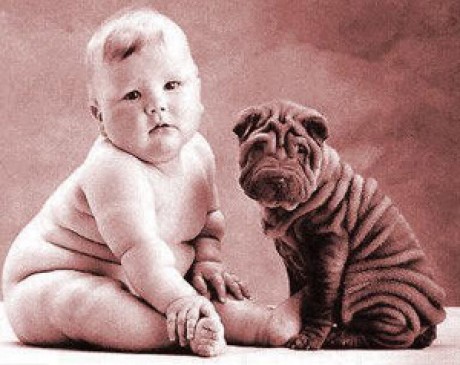 Samostatné cvičení – I.
Bylo zjišťováno BDI skóre (míra deprese) při přestávání kouření. Byli změřeny dvě hodnoty BDI testu – při začátku odvykání a po 2-3 měsících. 
Vyberte vhodný statistický test a zjistěte, zda má doba 2-3 měsíců odvykání vliv na míru deprese.
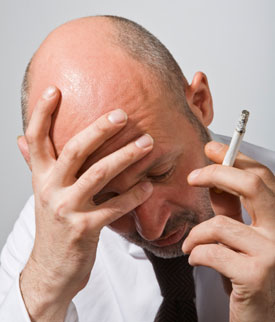 Samostatné cvičení – II.
V květináčích o dvou velikostech byla pěstována rajčata. Na základě vhodně vybraného testu testujte, zda má velikost květináče vliv na úrodu rajčat.
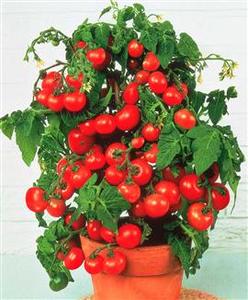